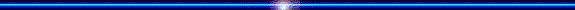 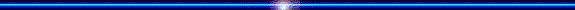 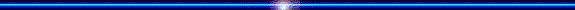 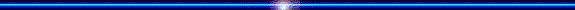 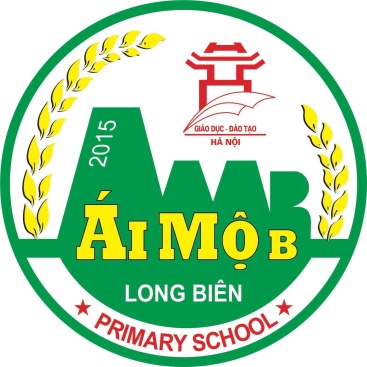 PHÒNG GIÁO DỤC VÀ ĐÀO TẠO QUẬN LONG BIÊN
TRƯỜNG TIỂU HỌC ÁI MỘ B
MÔN: TIẾNG VIỆT
PHÂN MÔN : NGHE- VIẾT
LỚP 2
Bài: Khủng long.
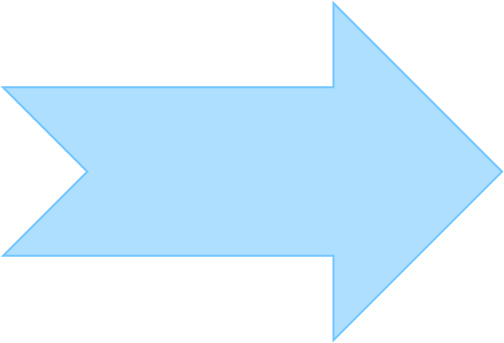 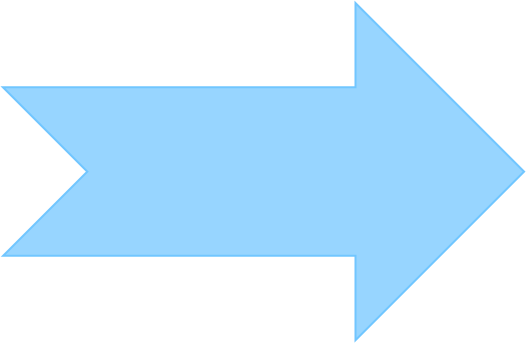 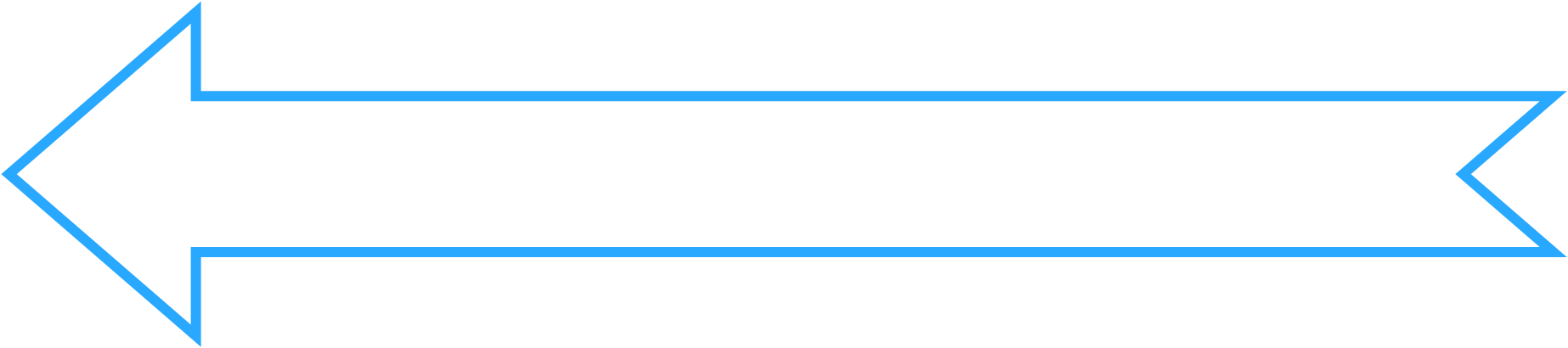 Bài
9
NGHE - VIẾT
Khủng long
Yêu cầu cần đạt
- Viết đúng cỡ chữ, sạch sẽ.
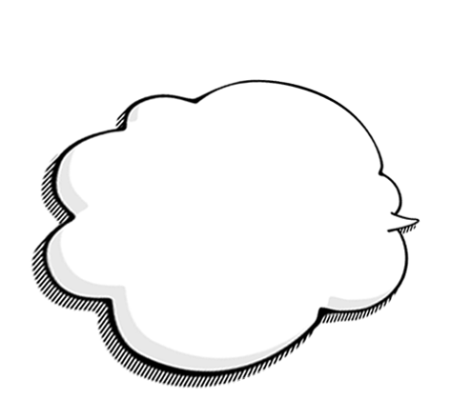 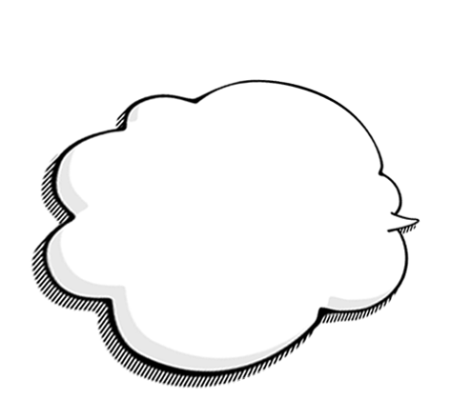 03
01
Hoàn thành các bài tập chính tả âm vần uya/uyu, iêu/ươu, uôc/uôt
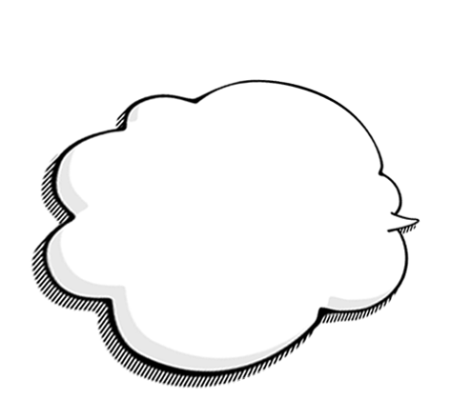 02
- Rèn cho mình tính kiên trì và cẩn thận khi viết.
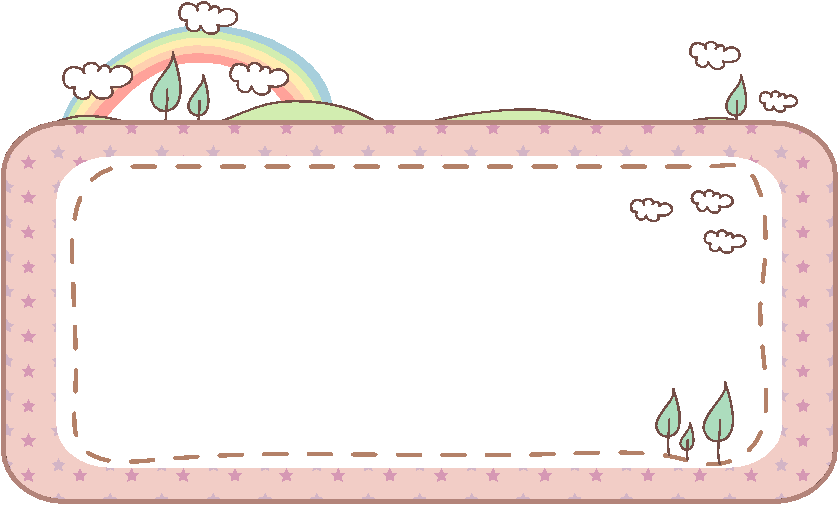 Thứ năm ngày 24 tháng 2 năm 2022
Tiếng Việt
Nghe - viết : Khủng long
  Chân khủng long thẳng và rất khỏe. Vì thế chúng có thể đi khắp một vùng rộng lớn để kiếm ăn. Khủng long có khả năng săn mồi tốt nhờ có đôi mắt tinh tường cùng cái mũi và đôi tai thính.
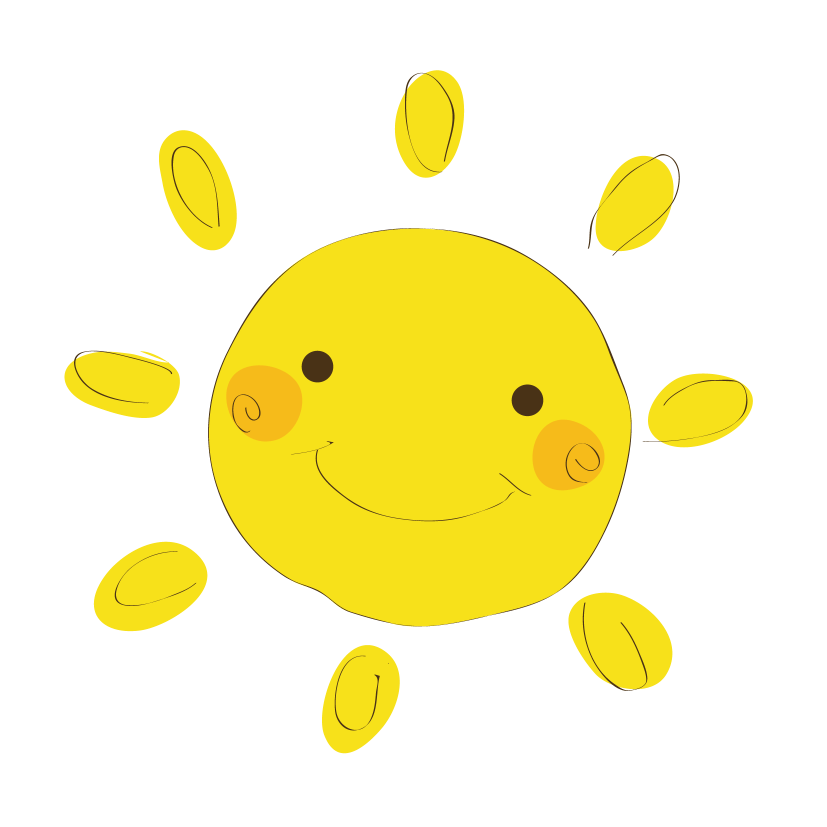 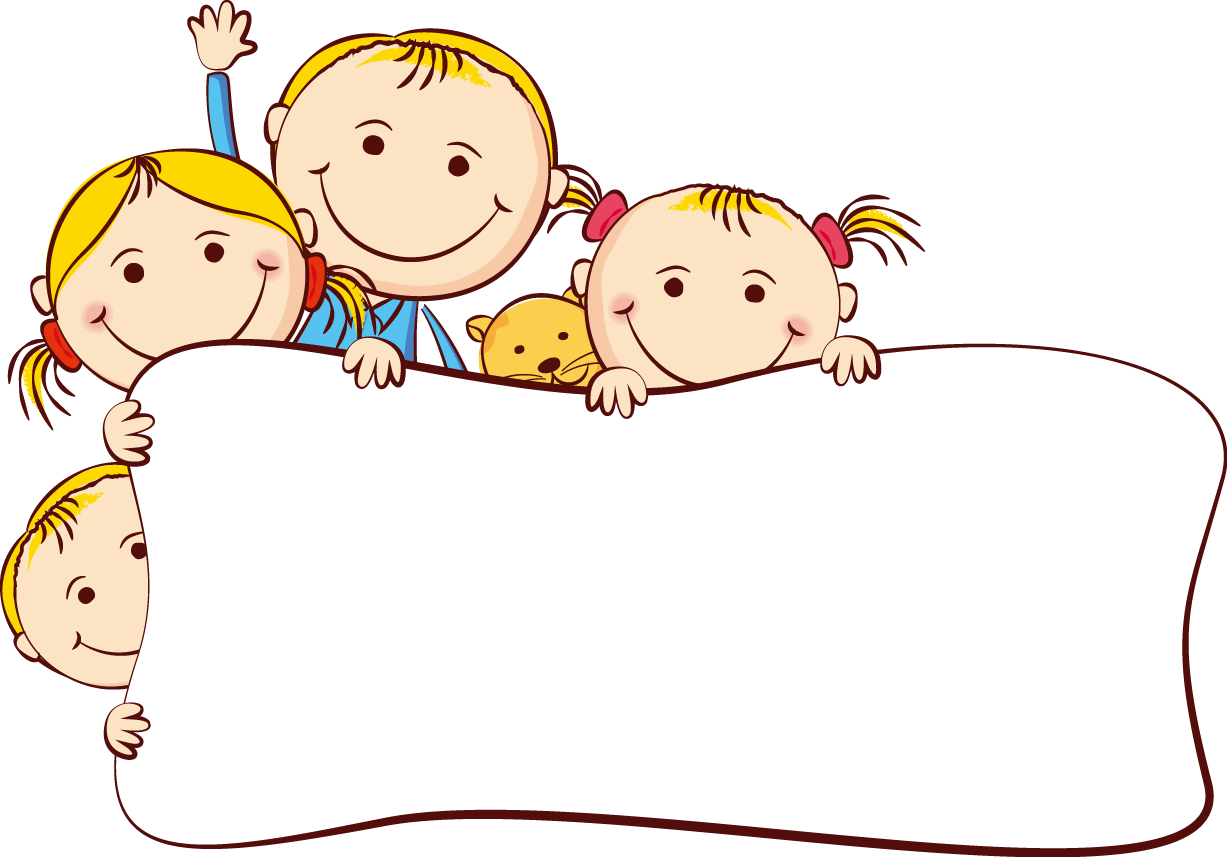 Các từ dễ viết sai
rộng
săn mồi
tinh tường
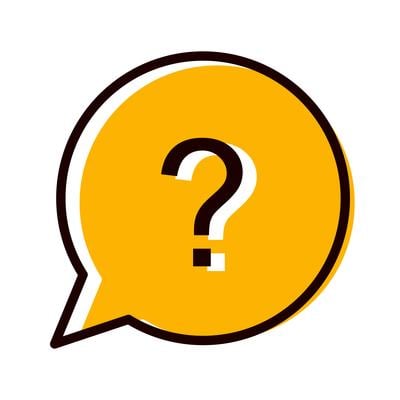 Khi viết đoạn văn cần chú ý điều gì?
VIẾT BÀI
Học sinh viết bài vào vở ô li
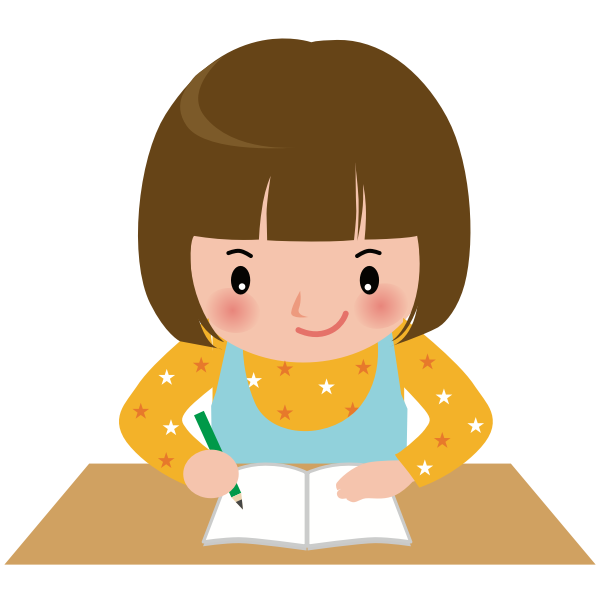 2. Chọn uya hoặc uyu thay cho ô vuông.
Đường lên núi quanh co, khúc kh          .
Mẹ tôi thức kh          dậy sớm làm mọi việc.
3. a.Nhìn hình, tìm từ ngữ chứa iêu hoặc ươu để gọi tên loài vật.


b. Nhìn hình, tìm từ ngữ chứa uốc hoặc uôt để gọi tên loài vật.
uỷu
U      ya
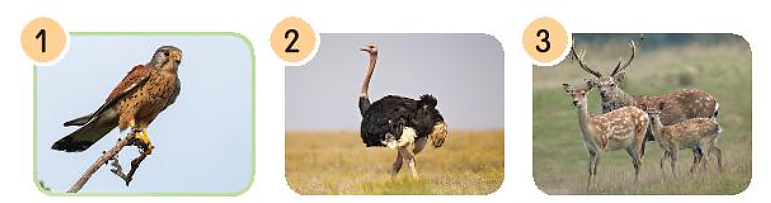 đà điểu
diều hâu
hươu nai
1
2
3
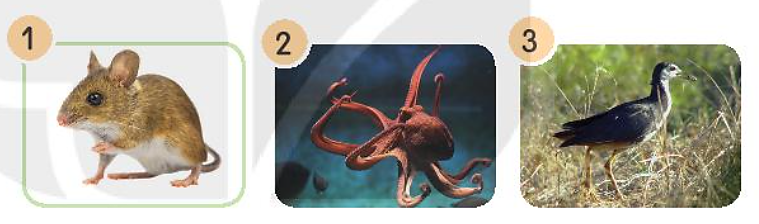 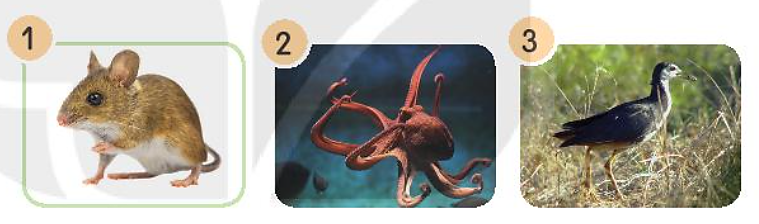 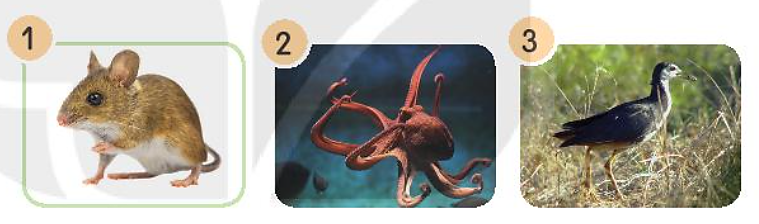 bạch tuộc
chim cuốc
con chuột
Yêu cầu cần đạt
- Viết đúng cỡ chữ, sạch sẽ.
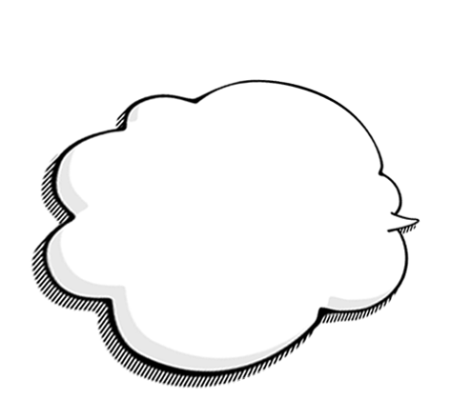 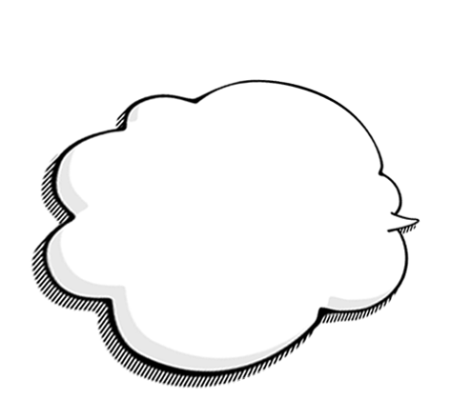 03
01
Hoàn thành các bài tập chính tả âm vần uya/uyu, iêu/ươu, uôc/uôt
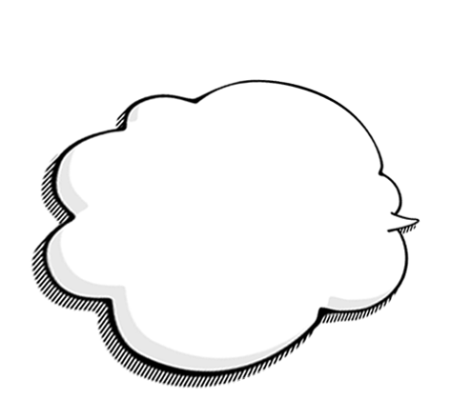 02
- Rèn cho mình tính kiên trì và cẩn thận khi viết.
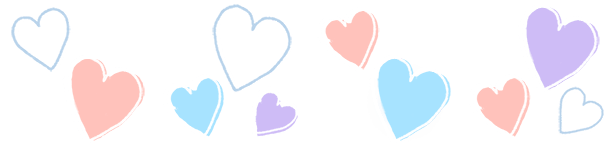 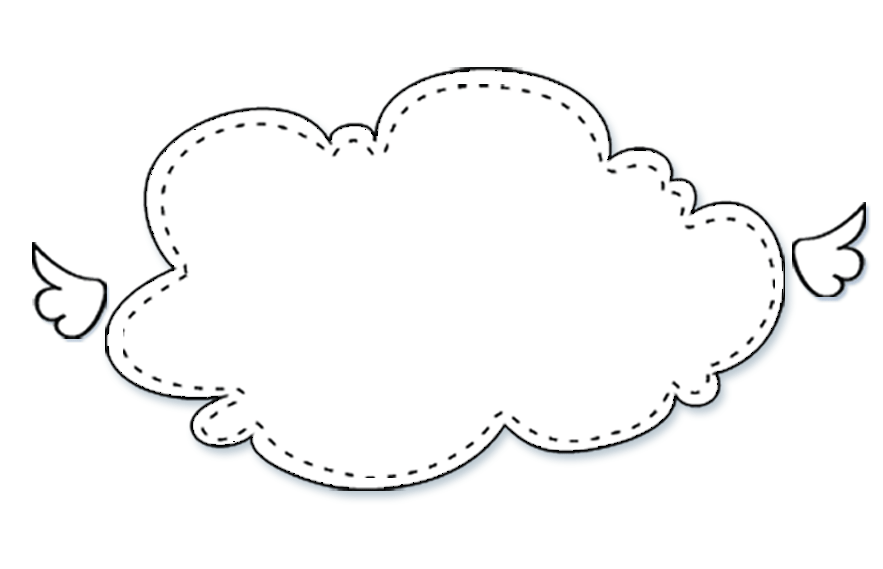 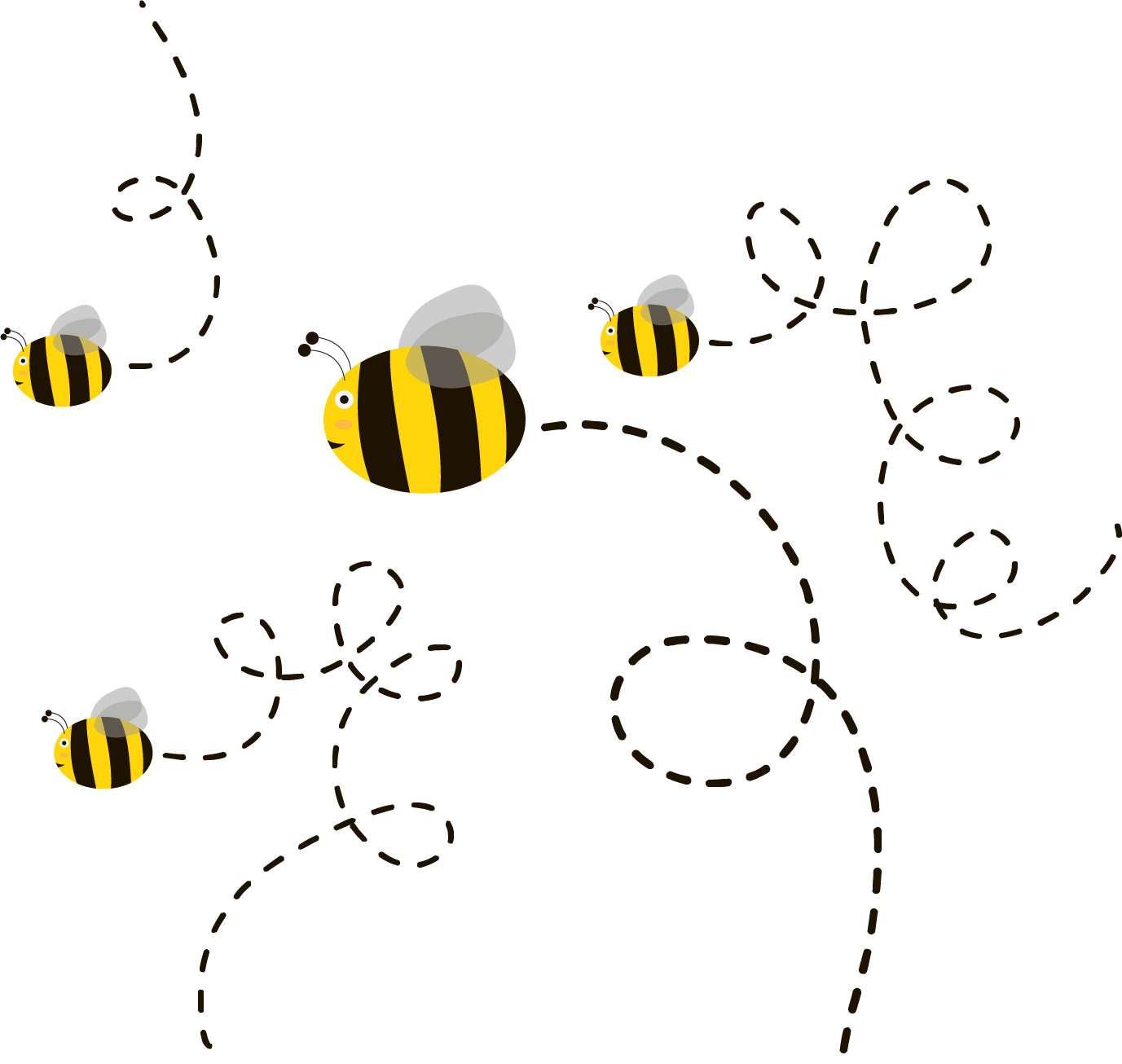 Củng cố,
 dặn dò
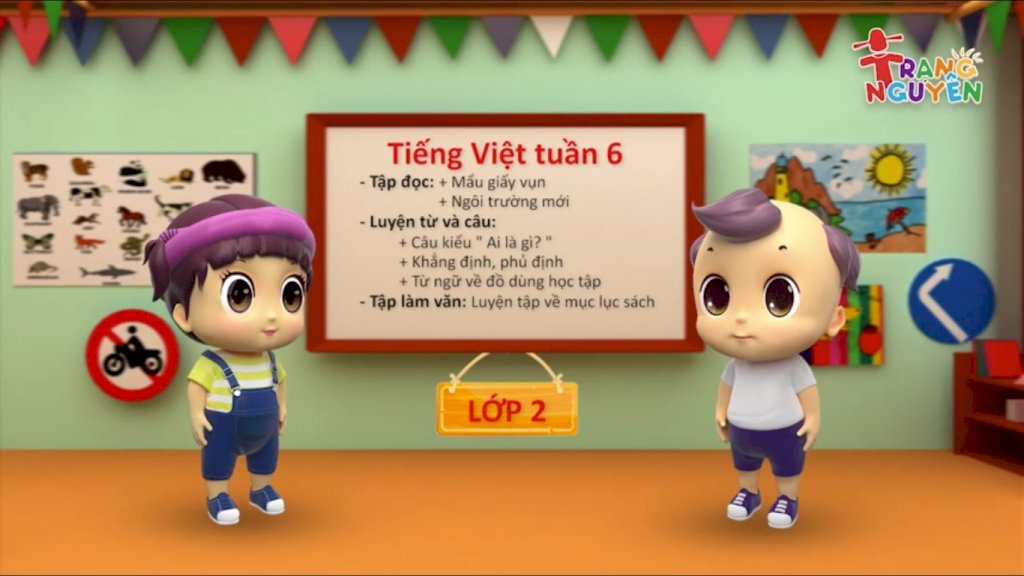 Vận dụng
Hôm nay, con học bài gì ?
Sau bài học, con cảm nhận thế nào ?
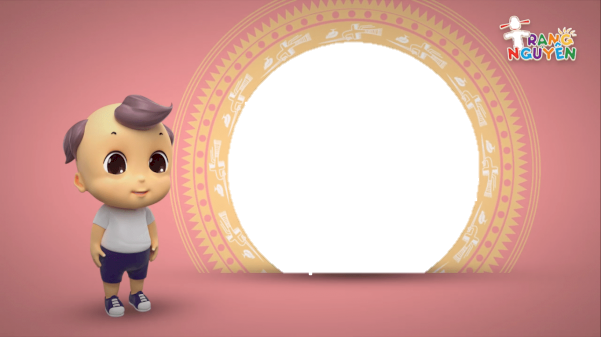 Định hướng tiếp theo
Về nhà đọc và trả lời bài.
Xem bài: MRVT về muông thú; Dấu chấm, dấu chấm hỏi, dấu chấm than/ tr.41
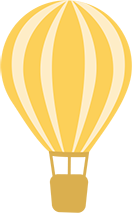 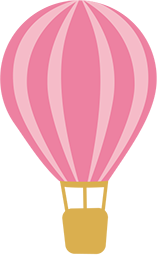 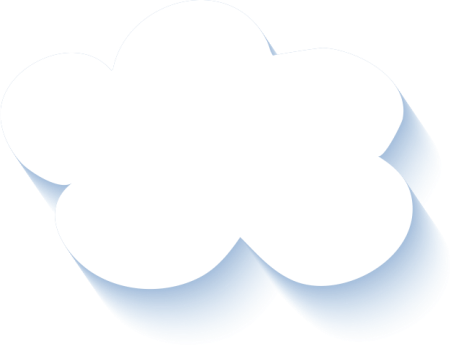 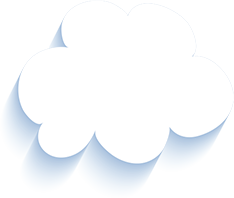 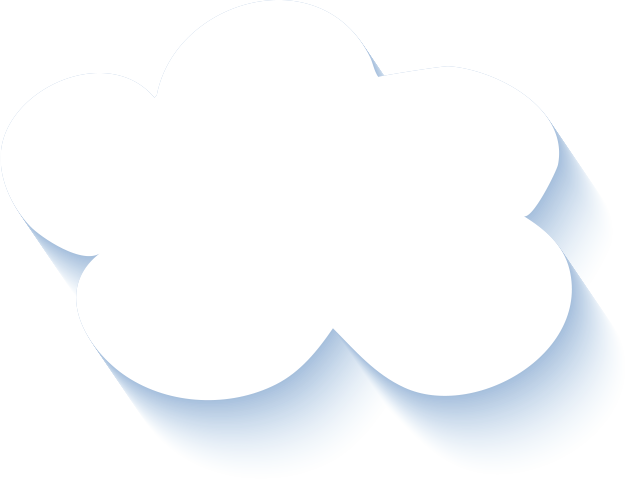 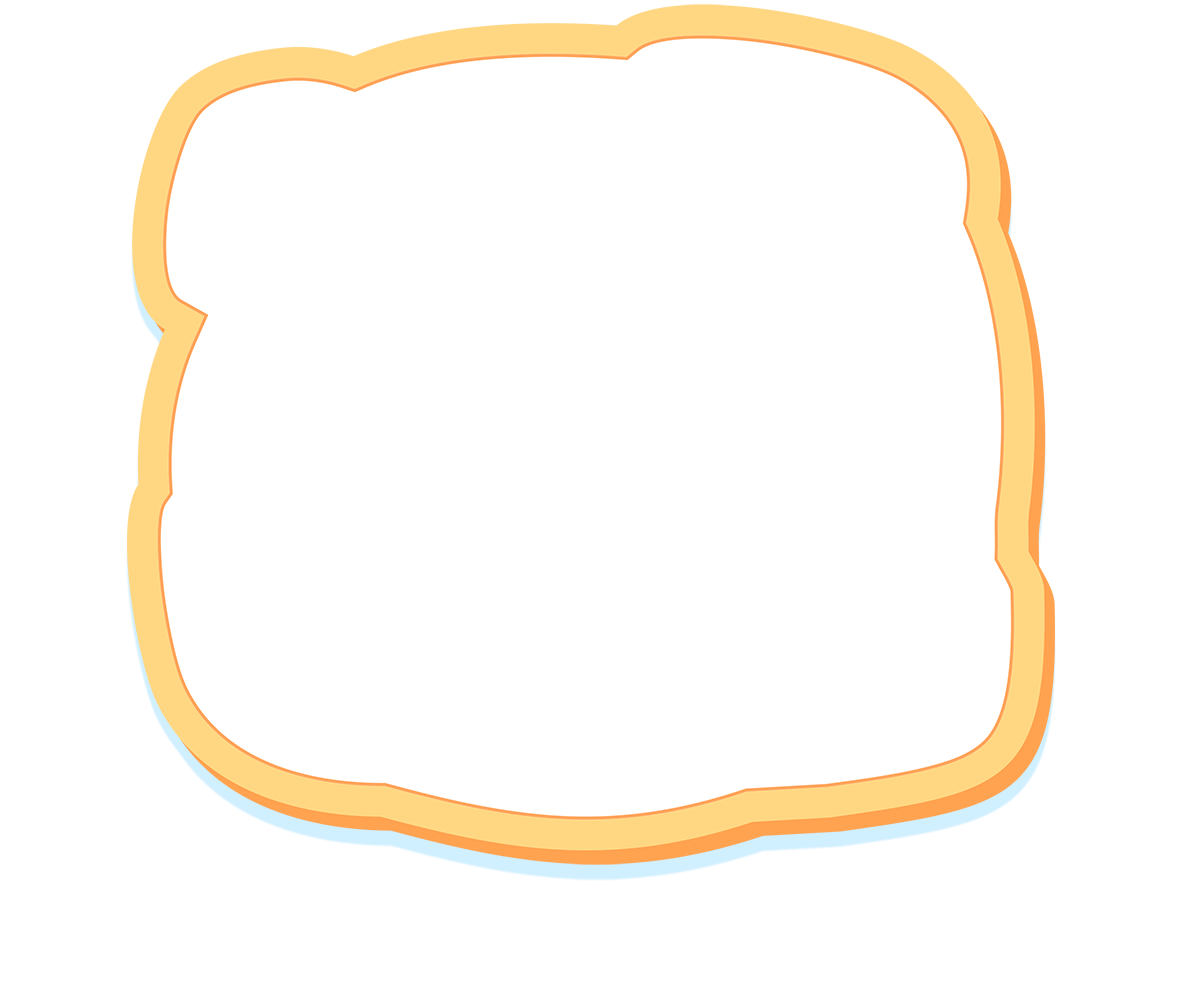 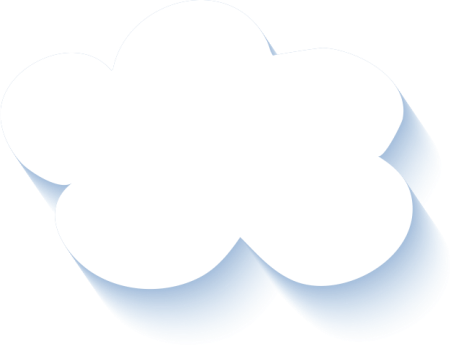 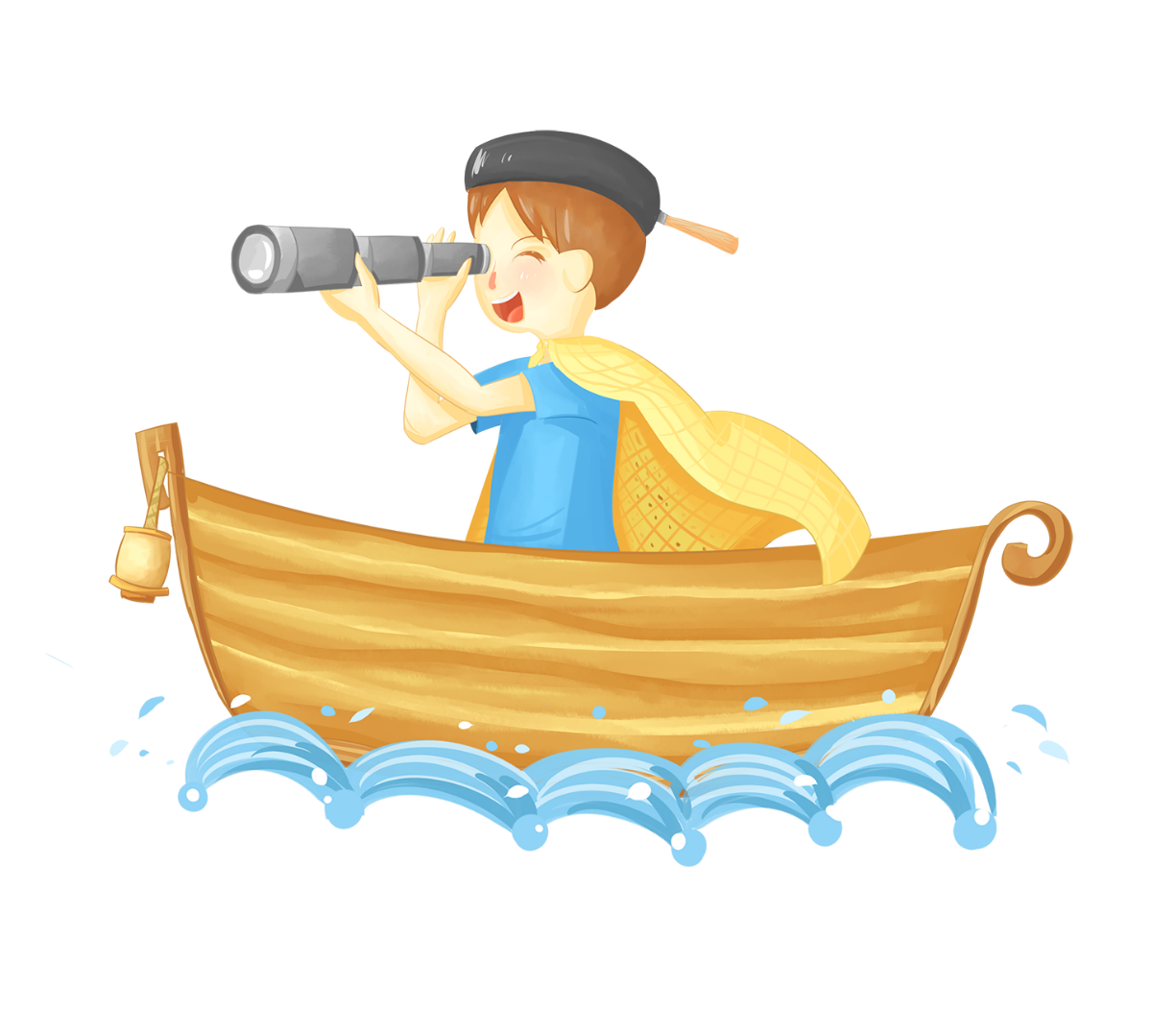 CHÀO TẠM BIỆT 
CÁC CON!
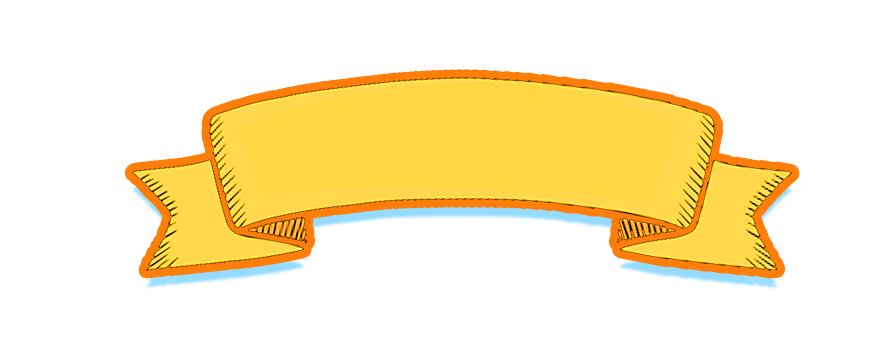